Instrumentos musicales
Colegio Aurora de Chile
    Educación Musical
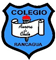 Semana 3
Profesor: Felipe Pérez Parra 
Consultas: musicaauroradechile@gmail.com
No es necesario imprimir este POWER POINT
¡Iniciemos!
Observa la imagen y responde oralmente 
(sociabiliza con alguien de tu familia):

¿ Que observas en la imagen?
¿ Que tienen en común estos instrumentos?
¿conocías estos instrumentos ?
Objetivo
Contenido escrito en el cuaderno
Conocer y clasificar instrumentos musicales de CUERDA por medio de videos y entrenamiento auditivo.
Ruta de aprendizaje
Observa el siguiente video
https://www.youtube.com/watch?v=JenTPm0Jcyo
No olvides usar audífonos
Instrumentos musicales de cuerda
Los instrumentos de cuerda o cordófonos son instrumentos musicales que producen sonidos por medio de las vibraciones de sus cuerdas (una o varias). Estas cuerdas están tensadas entre dos puntos del instrumento.
Contenido escrito en el cuaderno
Elaboremos un listado de instrumentos de cuerda
Contenido escrito en el cuaderno
Actividad
Busca en YouTube una interpretación musical con instrumento de cuerda
¿Qué es una interpretación?
Es una persona que ejecuta una pieza musical bajo sus propios estándares y conocimientos.
Ejemplo
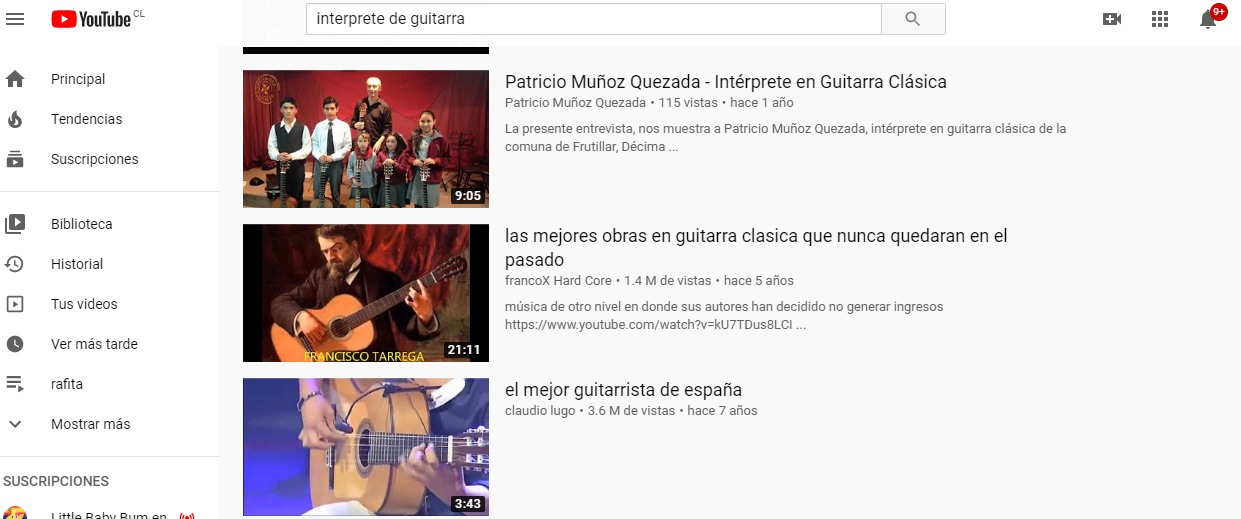 No olvides usar audífonos
Sociabiliza con alguien de tu familia
¿Qué te pareció el video? 
¿ Te gustó el instrumento musical? ¿Por qué?
No es necesario escribir
Actividad
Dibuja y pinta tu instrumento de CUERDA favorito (tamaño adecuado a la hoja)
Contenido escrito en el cuaderno
Cierre: observa el siguiente Video
https://www.youtube.com/watch?v=qG-ngsCSaYU
No olvides usar audífonos
CONSULTAS:
No olvides que cualquier consulta de la asignatura será respondida a la brevedad en el correo 


musicaauroradechile@gmail.com
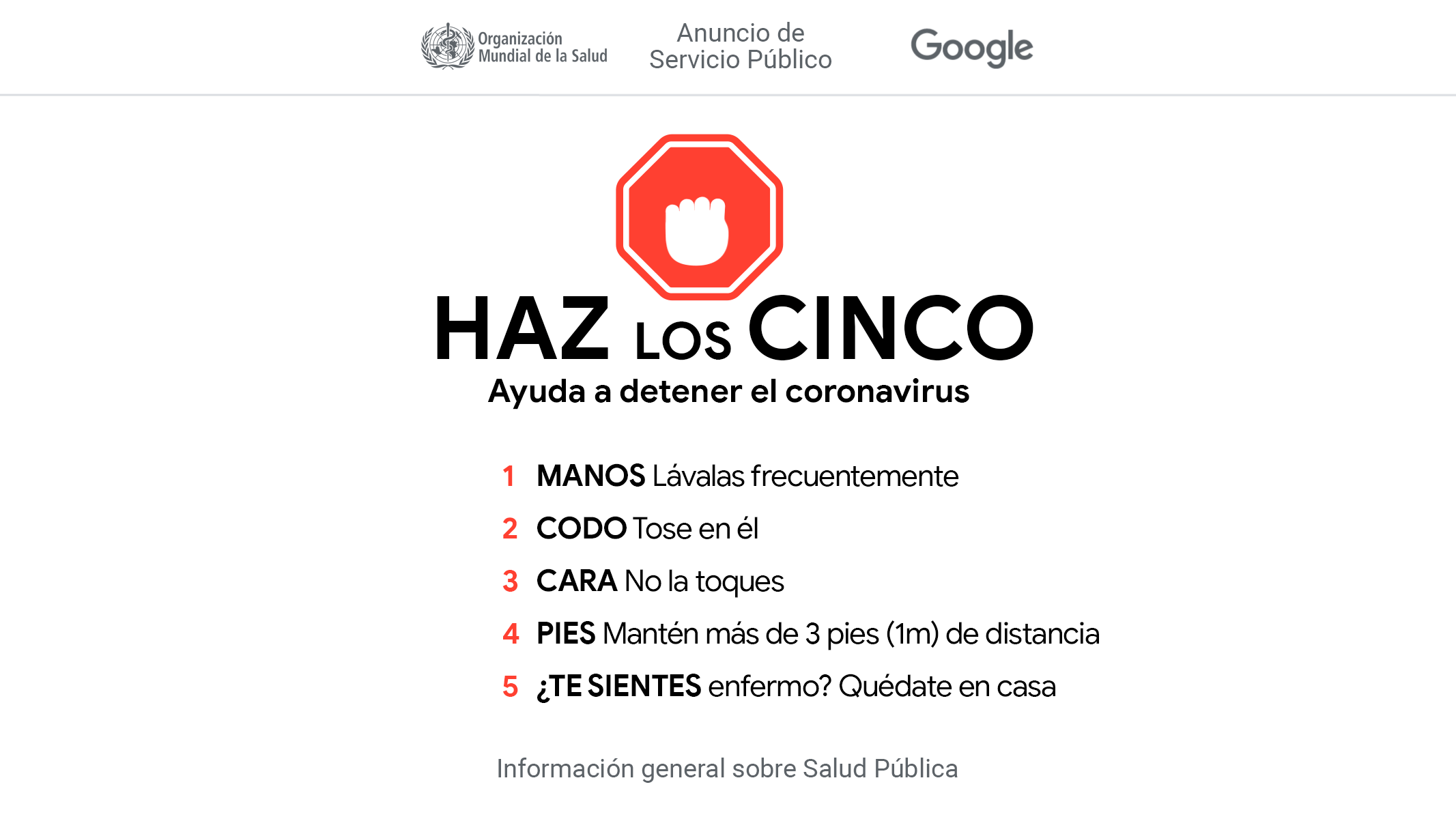